TBBlue
TBBlue
TBBlue
TBBlue
TBBlue
TBBlue
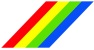 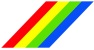 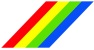 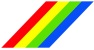 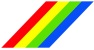 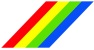 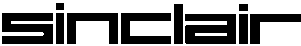 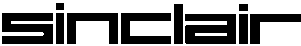 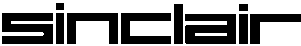 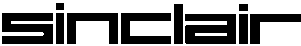 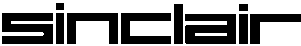 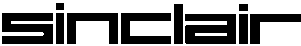 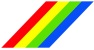 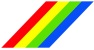 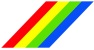 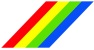 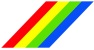 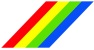 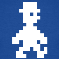 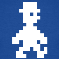 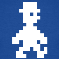 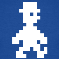 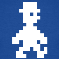 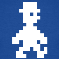 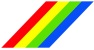 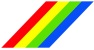 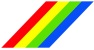 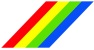 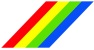 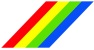